Phonics
SSC [s; ss] revisited
Y7 German 
Term 3.2 - Week 5
Stephen Owen / Rachel Hawkes

Date updated:  22/05/2020
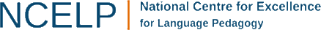 [Speaker Notes: Learning outcomes (lesson 1)

Introduction of expressing future versus present meaning using present tense with appropriate time adverbials.
Revisiting SSC [s; ss] with known words from this week’s new vocabulary set and those revisited this week.

Frequency rankings of vocabulary introduced this week (1 is the most common word in German): 
Dorf [684] Großstadt [74/188] Jahr [53] Monat [306] Schwimmbad [>4034/1579] See [1167]  Strand [2047] nächste [249] nächstes [249] nächsten [249] nächstes Jahr [249/53] nächsten Monat [249/306] nächste Woche [249/211] 

Two compound nouns, and a previous SSC cluster word:
Wasserpark [299/1940]  Freizeitpark [1156/1940] Meer [979] 

Frequency rankings of vocabulary revisited this week (1 is the most common word in German): 
Week 3.1.6 dauern [698] erreichen1 [305] fahren2 [169] schaffen1 [320] suchen [293] viel, viele [60] das Land1 [146] Schottland [>4034] Schweiz [>4034] Stunde1 [262] Wien [>4034] dort [134] normalerweise [1898]
Week 2.2.3 fahren1 [169] geben [57] helfen [406] mir [64]vergessen [595]  laufen [248] schlafen [787] Zeitung [572] Geld [249] Urlaub [1192] fast [223] 

Source: Jones, R.L. & Tschirner, E. (2006). A frequency dictionary of German: core vocabulary for learners. Routledge]
Phonetik
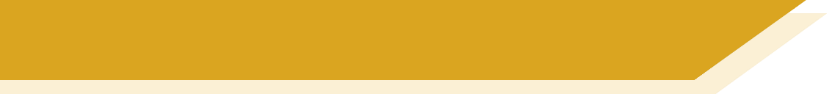 Wiederholung - s, ss, ß
Before a vowel, German 's' sounds like the English ‘z’.
E.g., sagen, sehr, sein, sie, sitzen, gesund, super, Reise.
Elsewhere, the German ‘s’, as well as all instances of ‘ss’ and ‘ß’ are pronounced like an English ‘s’.
E.g., eins, hast, das, groß, lassen, Haus, Wasser, heißen.
Use 'ss’ when the preceding vowel in a word is short, e.g., essen. Write 'ß’ after a long vowel e.g., 'Fuß', or two vowels together e.g. 'weiß‘.
Remember:sch-, sp-, st- are pronounced in their own way at the start of a word,
e.g. schwimmen, springen, stehen
[Speaker Notes: Timing (total for phonics activities on Slides 2-9): 15 minutes
These notes remind students when to pronounce ‘s’ as a ‘z’ and when as an ‘s’.  They also explain the use of the ß (called Eszett or scharfes S) instead of ss. There is also a reminder of the pronunciation of ‘sch-’, ‘sp-’ and ‘st-’ at the start of a word.]
Phonetik
s
Gesetz
Seite
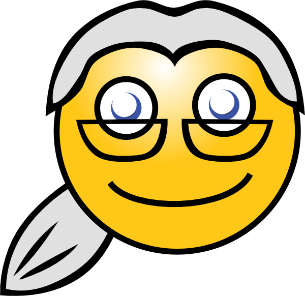 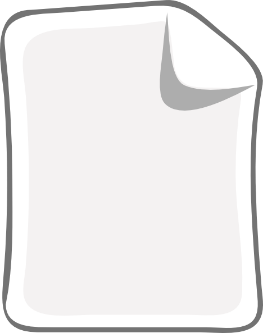 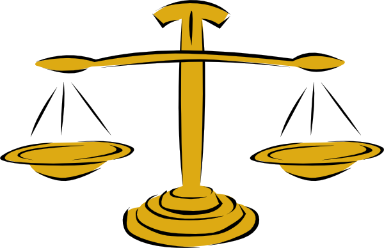 sollen
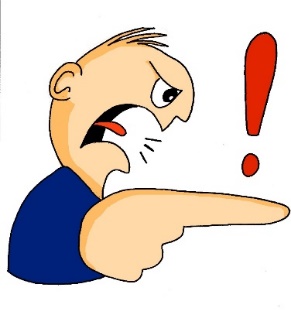 54
reisen
Satz
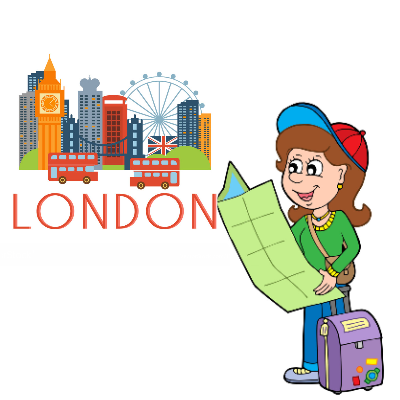 Subjekt
Verb
Objekt
langsam
Ich habe Hunger.
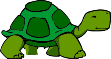 [Speaker Notes: Elicit again the pronunciation of the individual SSC ‘S’ and then the source word again (with gesture, if using).Then elicit the pronunciation of the five cluster words.The cluster words have been chosen for their high-frequency, from a range of word classes, with the SSC (where possible) positioned within a variety of syllables within the words (e.g. initial, 2nd, final etc.).
Word frequency rankings (1 is the most common word in German): sollen [63]; Gesetz [552] Seite[217]; reisen [978]; langsam [604]; Satz [582].Source:  Jones, R.L. & Tschirner, E. (2006). A frequency dictionary of German: core vocabulary for learners. Routledge]
Phonetik
s
Phonetik
Gesetz
Seite
sollen
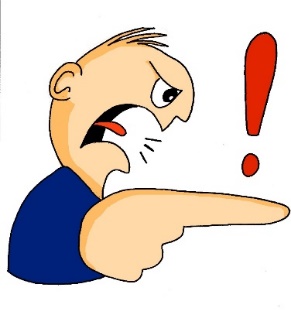 reisen
Satz
langsam
[Speaker Notes: Without pictures to focus solely on the SSC and cluster words.]
Phonetik
s
Gesetz
Seite
sollen
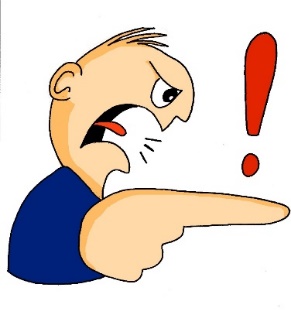 reisen
Satz
langsam
[Speaker Notes: Without sound to elicit pronunciation from students.]
Phonetik
ß
Fußball
ein bisschen
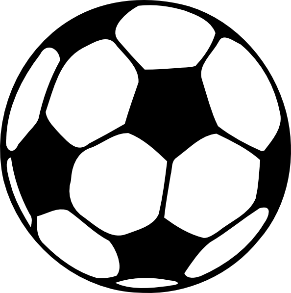 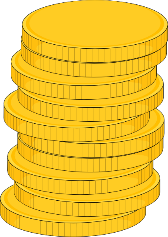 groß
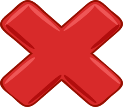 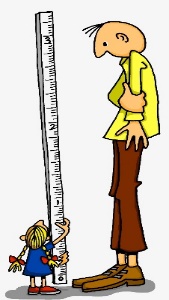 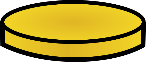 heißen
lassen
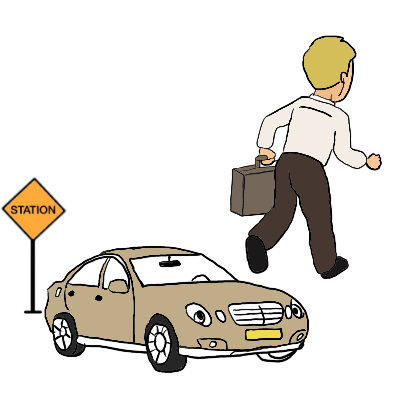 Misky
damals
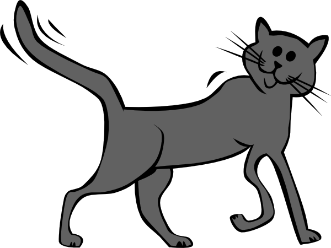 1919
2019
[Speaker Notes: Elicit again the pronunciation of the individual SSC ‘ß’ and then the source word again (with gesture, if using).Then elicit the pronunciation of the five cluster words.The cluster words have been chosen for their high-frequency, from a range of word classes, with the SSC (where possible) positioned within a variety of syllables within the words (e.g. initial, 2nd, final etc.).
Word frequency rankings (1 is the most common word in German): groß [74]; Fußball [1497] ein bisschen [194]; heißen [123]; damals [271]; lassen [82].Source:  Jones, R.L. & Tschirner, E. (2006). A frequency dictionary of German: core vocabulary for learners. Routledge]
Phonetik
ß
Fußball
ein bisschen
groß
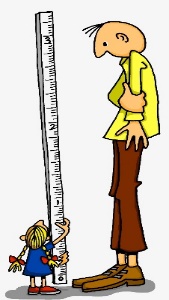 heißen
lassen
damals
[Speaker Notes: Without pictures to focus on SSC and source words alone.]
Phonetik
ß
Fußball
ein bisschen
groß
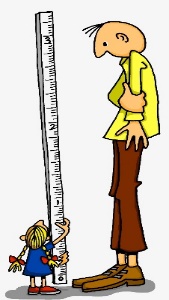 heißen
lassen
[Speaker Notes: Without sound to elicit pronunciation from students.]
Phonetik
Großstadt
suchen
vergessen
normalerweise
der See
suchen
normalerweise
der Wasserpark
Großstadt
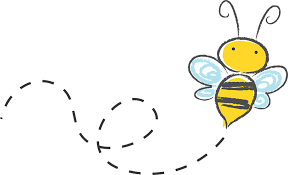 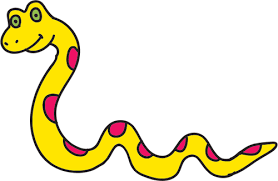 vergessen
nächste
der Wasserpark
fast
nächste
der See
fast
[Speaker Notes: Students must decide whether the sounds in the words match to the bee (buzz) or the snake (hiss).Teachers can elicit the sound [zzzz] or [ssss] first from the students, then the full word.Answers are animated one by one to move to the correct image.

This is a reprise of the task from 2.1.4, but this time the words are taken from the introduced and revisited vocabulary sets for the current week.

Word frequencies:
Großstadt [74/188] See [1167] nächste [249] Wasserpark [299/1940] suchen [293] normalerweise [1898] vergessen [595] fast [223] 
Source: Jones, R.L. & Tschirner, E. (2006). A frequency dictionary of German: core vocabulary for learners. Routledge

Bee pic from pixabay.com
Snake pic from publicdomainvectors.org]
Snap?
Ja 
oder
nein?
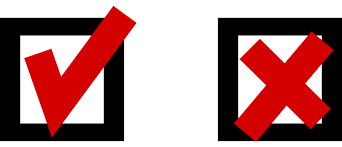 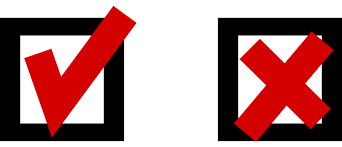 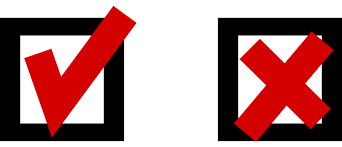 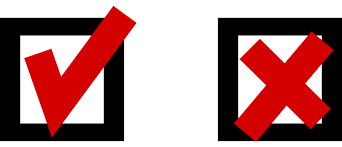 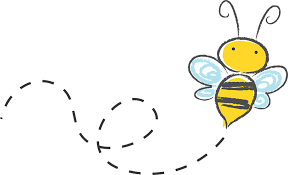 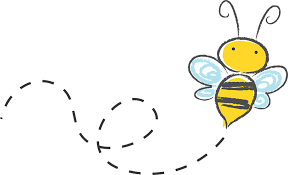 so
besser
Süden
als
selbst
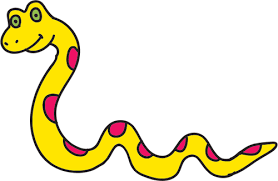 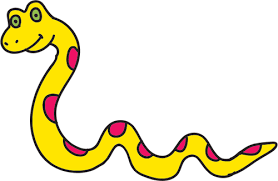 Spaß
Sommer
lustig
Wechsel
letztes
Seite
küssen
Gesicht
heiß
besuchen
setzen
[Speaker Notes: Timing (total for phonics activities on Slides 19-20): 10 minutes
Students identify if the sounds highlighted in yellow are a match, ‘snap’ (like the card game) by pronouncing the words aloud and comparing them. Play FOUR times with class and give students a few seconds to pronounce in pairs and decide, before taking the class answer each time. The answers are animated.Then pairs can play against each other – one student choosing and pronouncing two words and the other student deciding whether they make a matching snap pair or not. The words have been selected from the forthcoming Year 8 vocabulary lists, and are thus ‘unknown words’ for the students at present. This makes the task one of pure phonics decoding, rather than allowing existing word knowledge to play a part.

Word frequency rankings:
der Süden [1534], selbst [98], besser [231], so [21], als [25], der Spaß [666], der Wechsel [1945], der Sommer [704], lustig [2262], die Seite [217], letztes [147], küssen [2625], heiß [920], setzen [228], besuchen [703], das Gesicht [365] 
Source: Jones, R.L. & Tschirner, E. (2006). A frequency dictionary of German: core vocabulary for learners. Routledge


Bee pic from pixabay.com
Snake pic from publicdomainvectors.org]
Phonetik
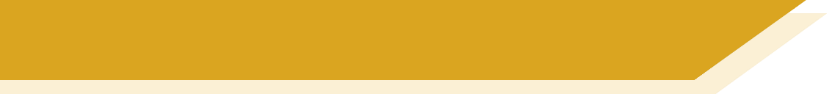 Was passt nicht in die Reihe?
Süden
als
1.
Gesicht
lustig
besuchen
selbst
2.
Spaß
küssen
Seite
3.
so
4.
Wechsel
heiß
gesund
Sommer
5.
besser
[Speaker Notes: Odd One OutStudents should be encouraged to practise pronouncing these words out loud, individually or in pairs, to decide which is the odd one out in each row (Reihe).Students have met this task type before and the instruction ‘Was passt nicht?’  Teachers can elicit the instruction meaning from students.Answers are animated to shade the odd one out.  Words are from the forthcoming Year 8 scheme of work (with the exception of ‘gesund’, learnt in 2.1.4), as used on the previous slide.  There is no need to focus on meaning, though teachers might be interested to see if students can anticipate the meanings, e.g. besser, Sommer, Süden.]